The Business Model Canvas
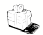 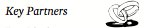 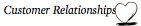 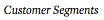 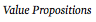 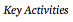 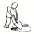 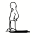 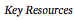 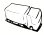 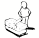 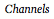 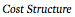 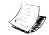 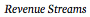 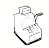